[puRkwa]
DE QUELLES VOYELLES ??
ē long 
ĭ bref ouvert en [e] fermé au IIIe s.
Áe diphtongue réduite à [e] fermée au IIe s
ē      ĭ       ae
[e] (fermée)
TOUJOURS OUVERTE ET TONIQUE !!!!
VIe s
Différenciation par fermeture du second élément de la voyelle: 
Diphtongaison 
é> ée > éi
éi
XIIe s.
Seconde différenciation 
e > ɔ
éi > ɔ́i
XIIe – XIIIe s.
Réduction de la diphtongue 
Par assimilation réciproque d’aperture
ɔ > u (se ferme de deux dégrès) 
 i > e (i s’ouvre en e fermé)
ɔ́i > úe
2) DÉPLACEMENT DE L’ACCENT SUR L’ÉLÉMENT LE PLUS OUVERT
úe> ué
3) MONOPHTONGAISON
ué >wé
4) W ouvre le e
Wɛ́
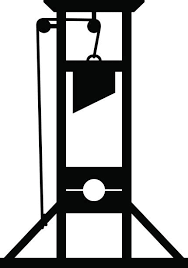 AU XVIIIe
[Wɛ́] (milieu savant) 
[Wá] (milieu populaire )
M ē 
S ē ta
F ĭ dem
Práeda
Vidēre
T ē 
S ē 
Volēre